Automated Outsourcing Services
Introduction to our business
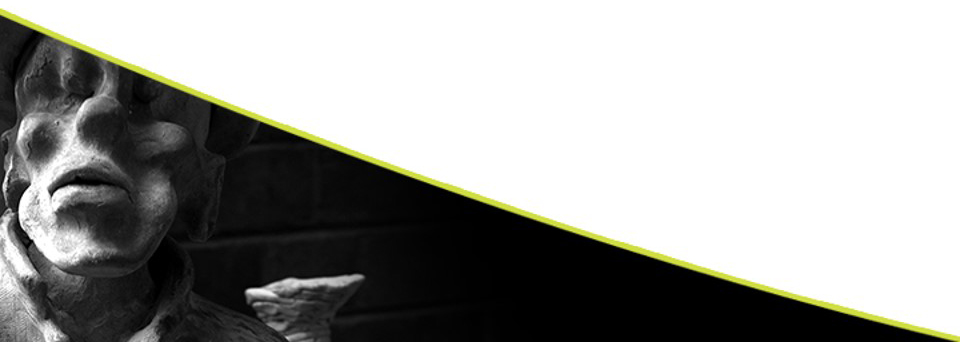 Agenda
Credentials
Jurisdiction
Clients
Group Structure
Core Competencies
Licenses
Systems
Web Applications
Credentials
Automated Outsourcing Services [AOS] is an independent 3rd party fund administration, financial services and technology company with operations in South Africa, Guernsey and Mauritius. The company has the capabilities and licensing to hold and administer local and offshore collective investment schemes, exchange traded products, and local and offshore structured products as well as other retirement and investment products. AOS provides customised fund administration, business, and technology solutions to the financial services sector via various outsource models, specialised technology, methodologies, and highly skilled employees.

Established in 1997
ISO/IEC 27001:2013 – Information Security Management System 
ISO 9001:2015 – Quality Management System
Assets Under Administration – R45 billion 
25 Institutional Clients
Administer over 350 Retail & Institutional Funds/Products
Administer over 500,000 Client Records
Business Jurisdictions
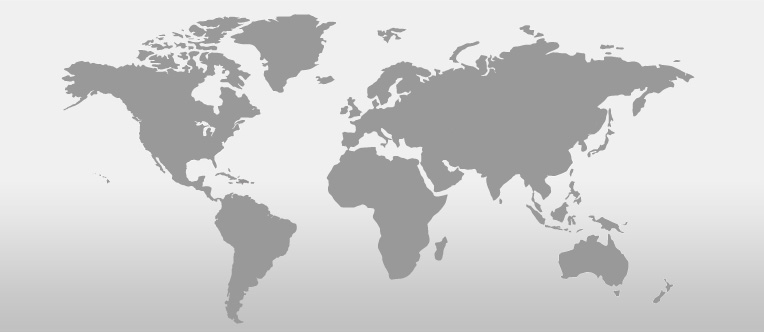 GIMCL
Guernsey
NABLA
Mauritius
AOS
South Africa
Clients
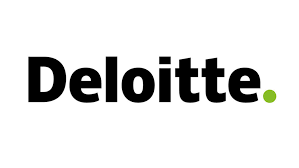 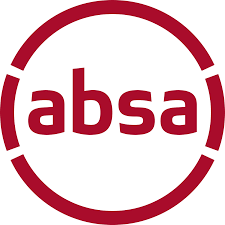 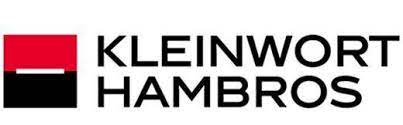 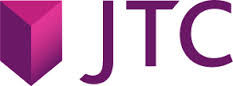 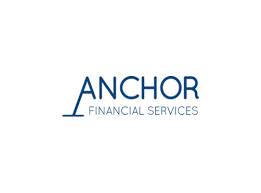 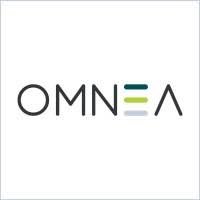 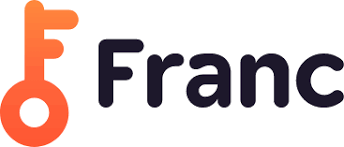 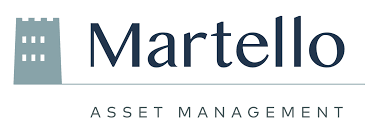 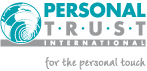 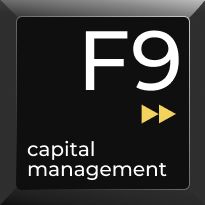 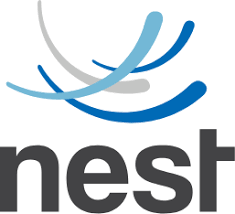 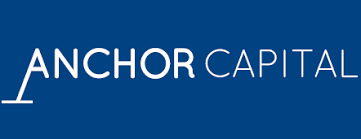 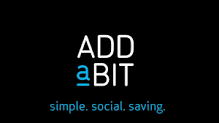 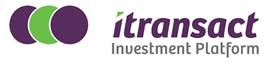 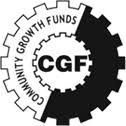 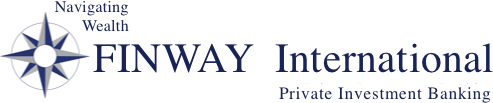 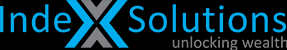 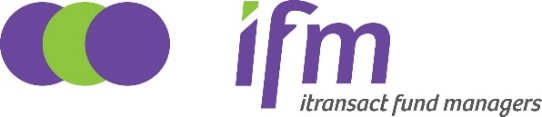 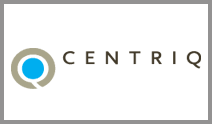 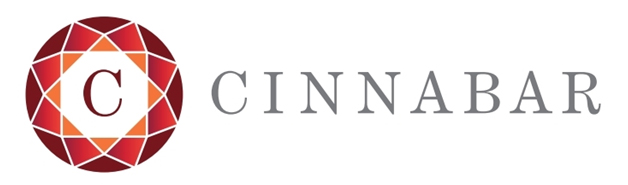 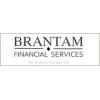 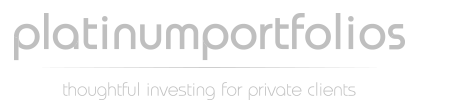 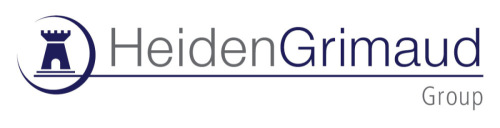 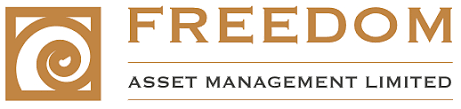 Group Structure
AOS Executive Directors
Itransact 
Investment 
Product 
Platform
www.itransact.co.za
Automated Outsourcing Services
(Pty) Ltd
Guernsey 
International 
Management 
Company
 Limited
Nabla 
Business Solutions
Limited
 (Mauritius)
Itransact 
Fund Managers
(RF) (Pty) Ltd
Investors
 Independent 
Nominee
 (Pty) Ltd
Index Solutions
www.indexsolutions.co.za
Core Competencies
ETFs – Branded Investment Plan Product Platforms
Securities Trading (Execution) 
CIS & Hedge Funds
Mutual Funds including PCCs
Wrap Funds & Life Portfolios
Segregated Portfolio Admin
Retail Pension Benefit Admin
Investment Product Platform – ETF’s, ETN’s, ETF Portfolios, Retirement Annuity, Preservation Fund, Living Annuity, Unit Trusts
Structured Products, Protected Funds , AMC, Endowment Policy
White Labelling – PCCs, CISs, Robo Advisor, Platform Products
Customer Interaction Centre and Reporting Platform
Registry & Nominee Services
Low Cost Products / Payroll Deductions
Asset Management – Index (Passive) Solutions, Segregated Retail and Institutional Portfolios
Licenses
AOS:
FAIS Category I FSP – Intermediary Services
FAIS Category III FSP – Administrative FSP
Collective Investment Schemes
Section 13B – Investment & Benefit Administrator 

100% owned subsidiaries:
Nominee Company (FSCA and Strate approved)
Offshore CIS Management Company
Offshore Protected Cell Company

Partially owned subsidiaries:
Local CIS Management Company
FAIS Category II FSP – Discretionary FSP
Systems
PAXUS (ASSET)
PFS-PAXUS is an internationally developed specialist fund accounting and fund administration system used globally by fund administrators. It is a complete back-office fund accounting, portfolio valuation, fund pricing solution and shareholder recording keeping administrative solution on a single, fully integrated system. Multi-series unit pricing, partnership allocation, administration fee calculation, management fee calculation, incentive fees, high watermarks, hurdle rates and equalisation are all supported. 

FINWORKS (LIABILITY)
The Finworks system is a fully hosted solution offered on a SaaS (software as a service) model where Finworks take care of all the supporting technology around the system, including hardware, security, hosting and other infrastructure requirements. The system is maintained and upgraded on an ongoing basis. Finworks can handle traditional CIS administration and has all the required product layers built in.

INDEX SOLUTIONS ASSET & PORTFOLIO MANAGEMENT SYSTEM
In house developed passive asset & portfolio management system consisting of Mean Variance Optimisation and Data Analysis & Visualisation services. Fully integrated rebalancing and reporting suite.
Web Applications
iReport - Online reporting
NIBS – Digital encrypted statement
End
Questions?

Please contact us on 
+ 27 (0)11 5616600
info@aospartner.com